Mercredi 23 Nove 2022
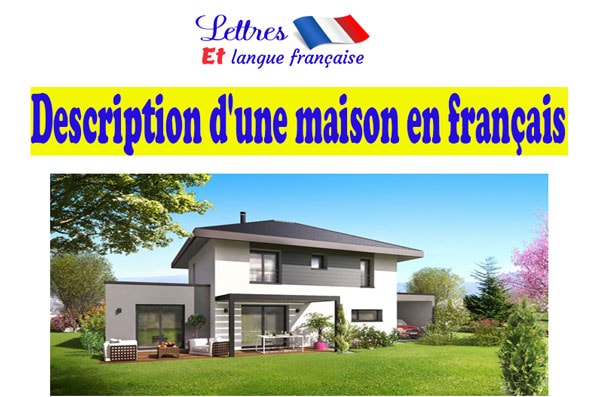 Décrire ma  maison
Ou habites tu ?
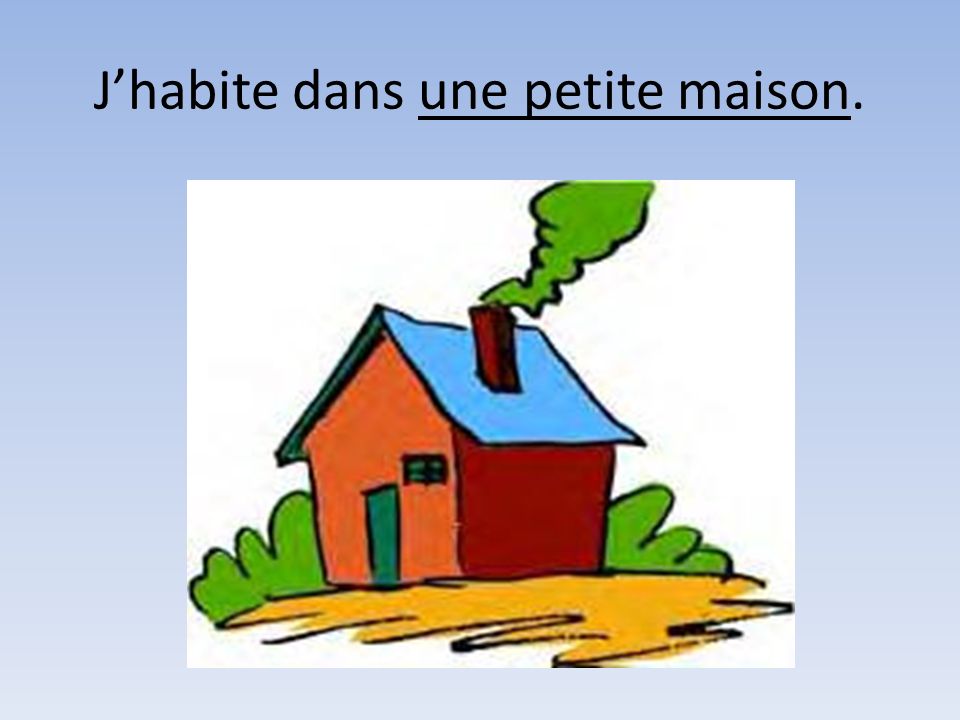 J’habite dans un appartement
Combien de chambre il y a?
Dans la maison il y a deux chambres .


Dans la maison il y a un salon 

- Dans la maison il y a une cuisine
Production ecrite  	,                                                                                                                                                                                                                                                                                                                                                                                                                                                                                                                                                                                                                                                                                                                                                                                                                      5,Mercredi 23/ Nov/2022
Bonjour , je m’appelle  …………… 
j’ habite dans une maison / dans  un appartement .
Dans ma  maison il y a deux chambres à  coucher , un salon et une salle de bains . Dans la cuisine il y a un four et un frigo .Voila mon frère il joue dans le jardin .
Production ecrite